O SURGIMENTO DO ORIENTE MÉDIOFRONTEIRAS E TERRITÓRIOS
PRIMEIRAS PALAVRAS
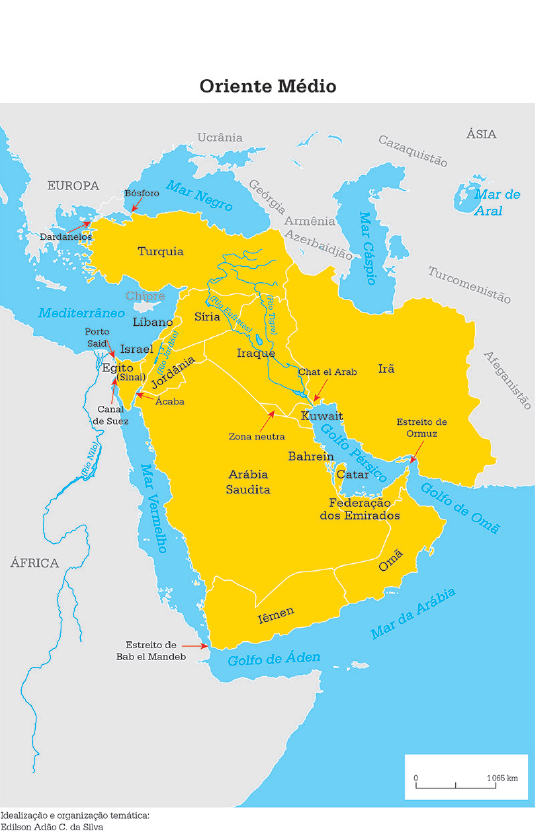 A região
Contexto da entrada dos árabes na 1ª guerra
O CONTEXTO NO HEDJAZ E NO NEJED
Hedjaz
A GRÃ SÍRIA
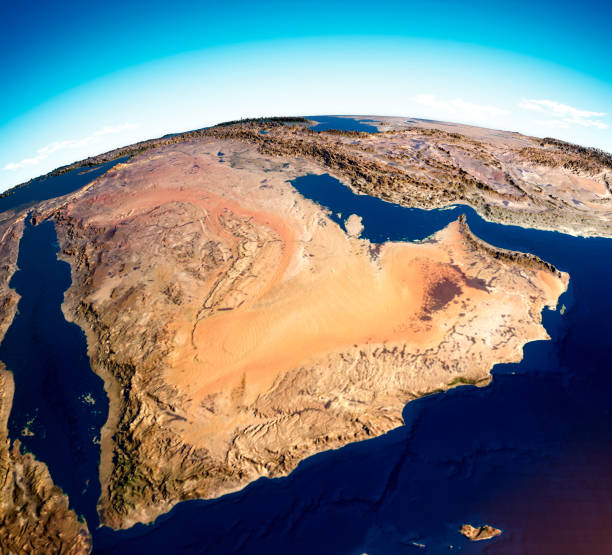 Nejed
Apressei-me em levar o conteúdo de vossa carta ao conhecimento do governo britânico e é com maior satisfação que vos transmito em seu nome, a declaração seguinte que acolhereis, estou certo, com satisfação:
(...)
Levadas em conta as modificações acima, a Grã-Bretanha está pronta em reconhecer e sustentar a independência dos árabes em todas as regiões situadas no interior das fronteiras propostas pelo Xerife de Meca.
                                                                                                                      
                                                                       Henry Mac-Mahon, Alto Comissário do Arab Bureau  2016.
Seria supérfluo sublinhar que o objetivo procurado pela Turquia é o de semar dúvida e a desconfiança entre as potências aliadas e os árabes, que sob esclarecida direção de Vossa Majestade, desenvolvem nobres esforços para recuperar sua antiga liberdade. A política turca visa provocar um desacordo, fazendo crer aos aliados que os árabes poderiam ser levados a renunciar às suas aspirações. Intrigas tais não podem, todavia, conseguir semear a discórdia entre pessoas inspiradas por uma mesma intenção e com vistas a um mesmo objetivo.
(...) O Governo de Sua Majestade confirma suas promessas anteriores concernentes à libertação dos povos árabes.

                                                          J.R. Basset, comando militar do Arab Bureau, 2017.
FIM DA GRANDE GUERRA 1914-1918
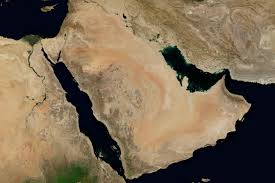 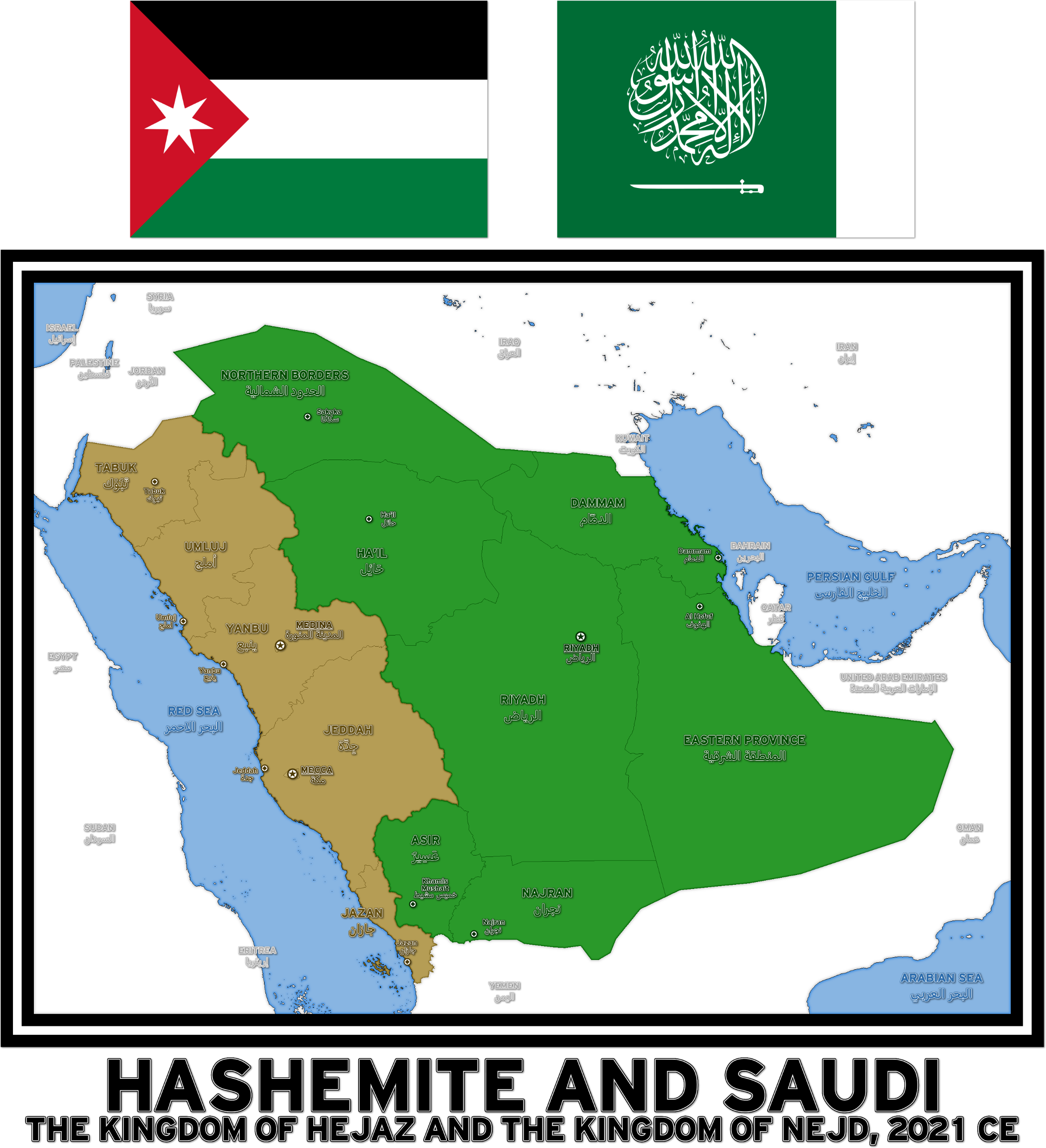 CONFRONTO NA ARÁBIA
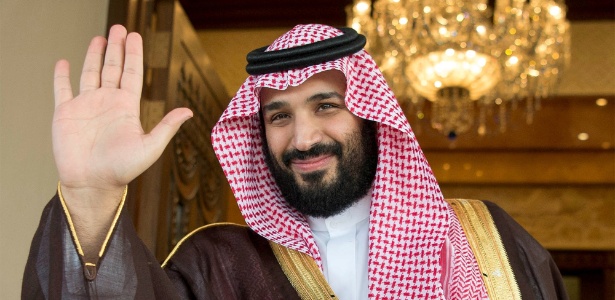 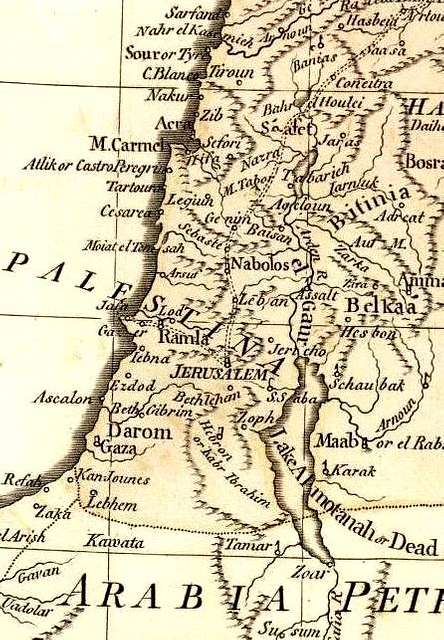 MUITO OBRIGADO!
ANEXOS
Fonte – Palestinian Center for Policy Research and Opinion Polling, May, 2025.
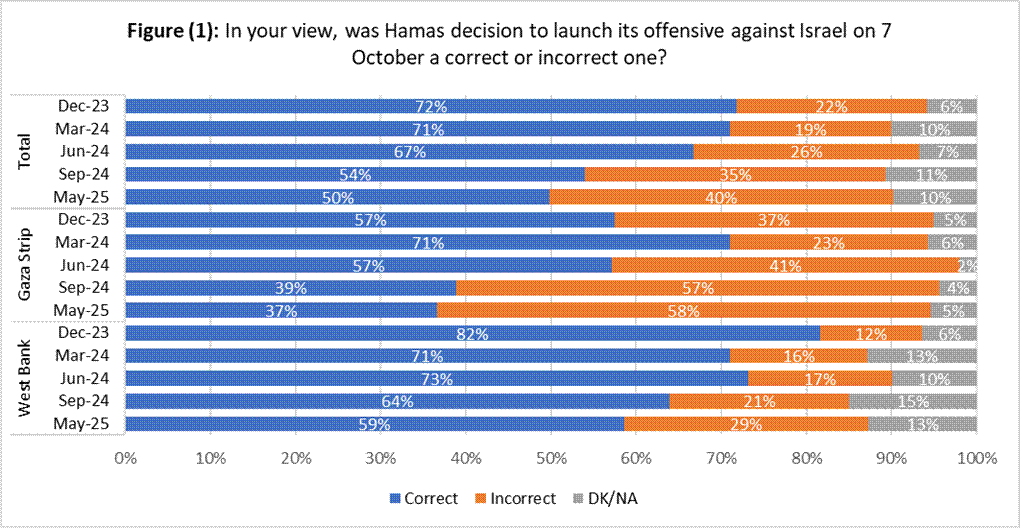 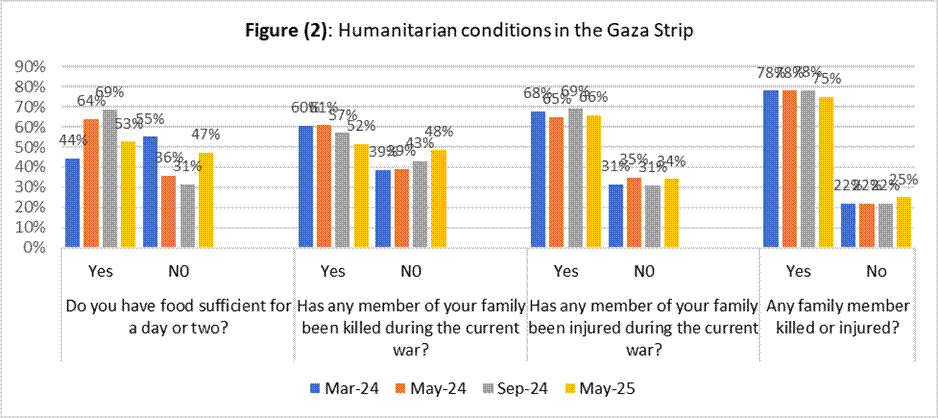 Fonte – Palestinian Center for Policy Research and Opinion Polling, May, 2025.
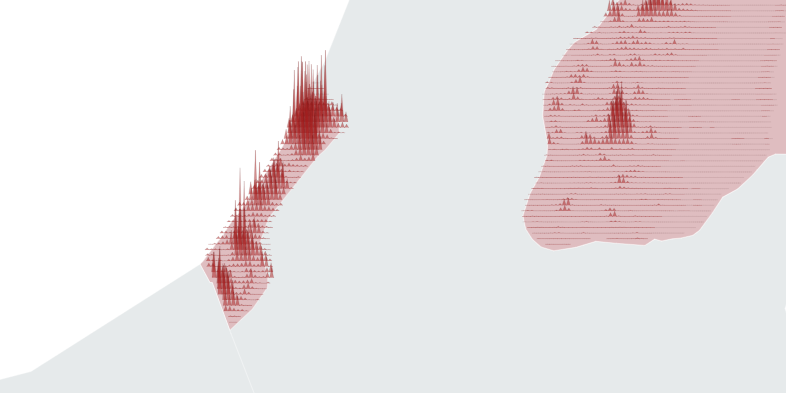 Gaza
Fonte – Euronews, 2024.
Gaza
Gaza
Faixa de Gaza – 360 km2
70% dos edifícios destruídos
Retirada dos escombros: 15 anos
1,9 milhões deslocados internos
Plano Eiland




Fonte – UNOSAT, The United Nations Satellite Centre,  sep, 2024.
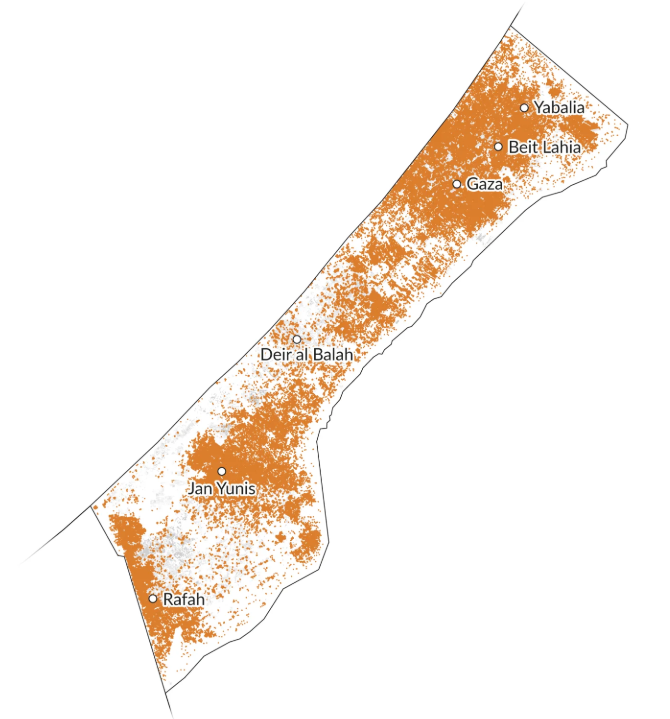